Literacy
Research
Memory
Remember to check that your numbers add up correctly in each branch.
Frequency tree, probability, proportion, fraction
What does the term mutually exclusive mean? Give an example
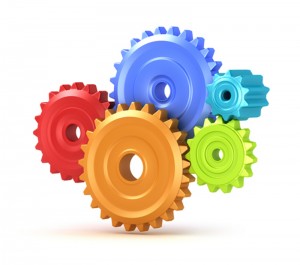 Skill Practice
Stretch!
1) 78 people sat their driving test. 
	43 are male, out of these 32 pass.
	8 females fail their driving test
a) Draw a frequency tree to display this data
b) Use your frequency tree to work out the probability of a pupil chosen at random being a male who fails the test.
2) 62 people took part in a talent show. 
43 of the people were women.
10 people made it through the final and the rest were eliminated.
3 men made it to the final.
Draw a frequency tree to display this data
What is the probability that a person chosen at random is a women who made it to the final?
There are 120 staff working in a school. They drink coffee OR tea, and only take milk OR sugar (not both) 72 of the staff drink coffee. Of the coffee drinkers, they take milk or sugar in the ratio 5:3. The rest drink tea. They take milk or sugar in the ratio 3:1.
a)Complete this frequency tree.
b)Use your frequency tree to work out the probability of a member of staff chosen at random drinking coffee with sugar.